Medicaid EligibilityIntroduction and Overview
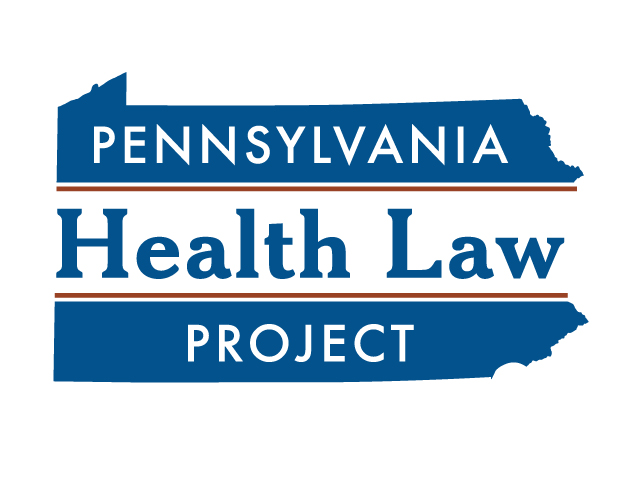 Kyle Fisher
kfisher@phlp.org

November 2016
Topics
2
Medicaid Eligibility Basics
MAGI Categories 
Adult (expansion) 
Children & Pregnant women
MAGI Income & Household Size Rules	
Immigration status
Disability-related Categories 
Healthy Horizons
MAWD
[Speaker Notes: Poll audience – how many do assist patients medicaid elig & enrollment?]
Eligibility Basics
3
Residency
Category
Income Limits
Immigration Status
Eligibility Basics
4
3-step analysis for each person

What category does the person fit in?
What is the person’s household size?
Is the person under the income limit for that category and household size?
5
[Speaker Notes: Categories that existed before expansion, continue to exist, worth keeping in mind]
Category
6
Categorical Eligibility
MAGI

Adults (Expansion)
Children
Pregnant Women


*no resource test
Non-MAGI

Persons with Disabilities
Workers with Disabilities
Seniors
Diagnosis of Breast or Cervical Cancer
[Speaker Notes: Income rules – household rules, still tied to category
*no resource test in MAGI categories]
Medicaid Income Limits
7
Income Eligibility (MAGI Categories)
Infants 
   (age 0-1)
Children 
   (age 1-5)
Children 
   (age 6-18)


*Includes 5% disregard
FPL
  

220%

162%

138%
Pregnant Women

Adults 	
   (expansion)

*See MAEH 312 Appendices
FPL

220%

138%
Medical Assistance Eligibility Handbook (MAEH)
8
[Speaker Notes: - reference & authority (for caseworkers)]
Medicaid Eligibility
9
MAGI Adult Category 
(aka Medicaid expansion)
Newly Eligible Adults
10
Adults age 19-64
Income under 138% FPL
Cannot qualify for Medicare






No asset test
[Speaker Notes: - new elig category remarkable in breadth – no EAF, no HSM, no LOCA, no verifying car’s worth or life insurance or retirement assets – no precedent in PA
 - historically MA tied to CA & SSI, pregnancy – idea of worthy poor – changes with ACA]
Example
11
Kanye (age 32) and Kim (age 34) live off Kim’s Social Security Disability of $1700 per month. Kim has Medicare. Does either qualify in the Medicaid adult category?
[Speaker Notes: Under $1382]
COMPASS Tip
12
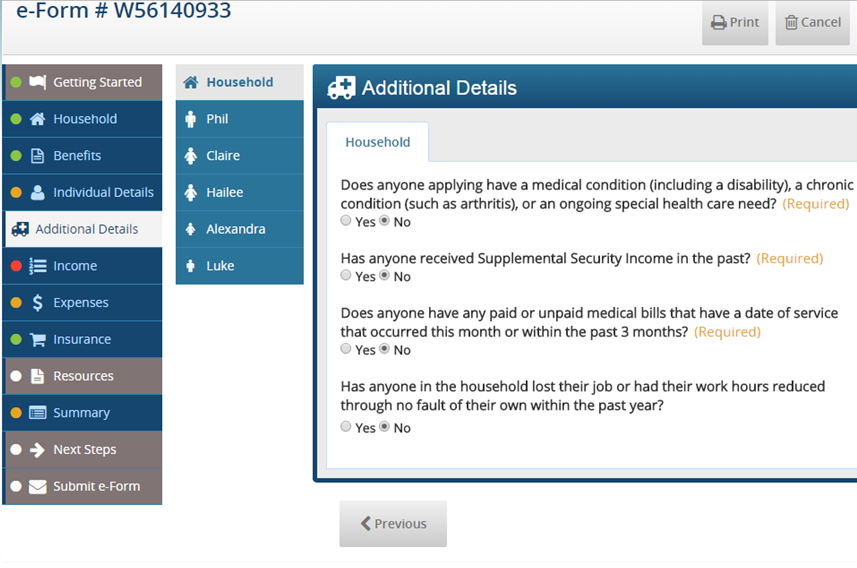 [Speaker Notes: *if Kanye marks yes – reviewed in disability categories 1st – will be asked to verify disability & assets
Not required to verify those things, but letter asking won’t say that – 
Imagine letter – “we need proof” income, resources, and disability – leads some applicants to drop off]
COMPASS Tip
13
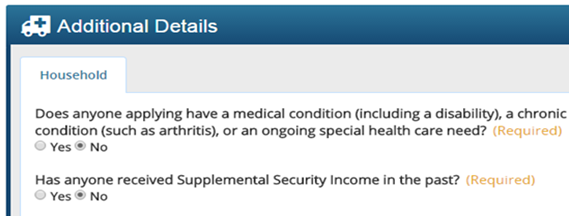 If applicant answers yes, EAF (PA 1663) requested

Note difference between COMPASS and PA 600 HC
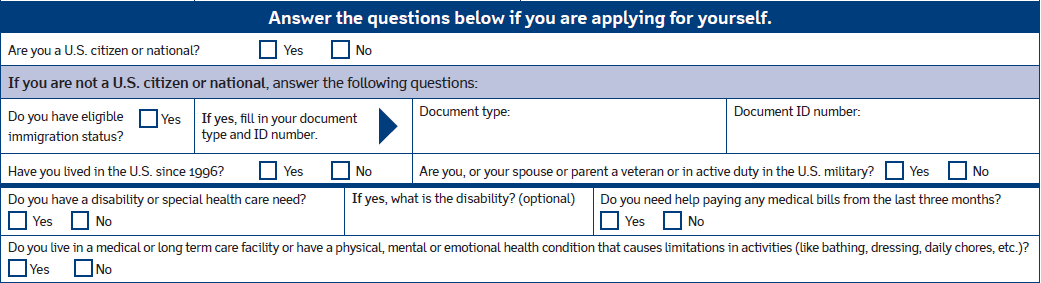 [Speaker Notes: Common reason for delay / more than denial
EAF requested, but not required (if eligible in adult/expansion category)
Also triggers COMPASS to ask resource Qs]
Income
14
Monthly vs Annual MAGI calculations
Marketplace = projected annual income 
Medicaid 	     = actual monthly income
Exception – if monthly income is over 138% and expected to decrease or end, Medicaid uses annual income

Examples
unemployment comp, seasonal labor, school employment



See MAEH 312.53
[Speaker Notes: Normally point-in-time]
Medicaid Eligibility
15
For Children 
& pregnant women
Category
16
Definitions:

Child (MAGI) 
Age 0-18  
until 19th birthday


Children with Disabilities (PH 95)
Age 0-17; until 18th birthday

Former Foster Youth
Up to age 26 (if aged out of foster care)
No income limit, no resource limit
Income Limits
17
Infants & Pregnant Women (220% FPL)(2016)







*Pregnant Woman is at least a household of two – always count the      unborn child(ren)
Income Limits
18
Children age 1 through 5 (162% FPL)(2016)
Income Limits
19
Children age 6 through 18 (138% FPL)(2016)
CHIP Income Limits
20
Children age 0 through 18 (213% + 319% FPL)(2016)







Child need be over income for Medicaid & uninsured
Example
21
Skylar lives with her sons Junior (age 5) and Jessie (age 6). All are uninsured. She works as a pharmacy tech, and earns $2500 per month. Who is eligible for Medicaid or CHIP?
Modified Adjusted Gross Income
22
Defining income and household size
What Income Counts
23
Modified Adjusted Gross Income (MAGI)
Tax-based measure
AGI + tax exempt interest + foreign income
	+ Social Security benefits (RSDI)  

Rule: income counts unless exempted by tax rules

MAGI counts taxable income 
plus 3 specified tax-exempt income types
[Speaker Notes: ACA goal - For the MAGI categories, aligns Medicaid rules to the Marketplace rules for premium tax credits 
Gross income is taxable income -- adjustments are limited set of deductions
 --- modified : 3 add-ons, even though tax exempt]
What Income Counts
24
Types of Income Counted in MAGI
Counted
Wages & tips
UC
Social Security benefits
Pensions
Dividends and interest
Alimony received
Child’s income 
(ONLY if required to file tax)
Not Counted
Child support
Workers’ compensation
Veterans’ benefits
Scholarship income
Gifts and inheritances
[Speaker Notes: Not exhaustive!  General rule – is it taxable?]
Example: income types
25
Skylar lives with her sons Junior (age 5) and Jessie (age 6). Skylar was hurt on the job and receives $1800/month in workers’ compensation. She also receives $600/month in child support.
[Speaker Notes: 138% for HH 3 = 2311]
Example: income types
26
Skylar lives with her sons Junior (age 5) and Jessie (age 6). Skylar was laid off and receives $1800/month in unemployment compensation. She also receives $600/month in alimony.
[Speaker Notes: 138% for HH 3 = 2311]
Household Size
27
PA 600 HC, p.3
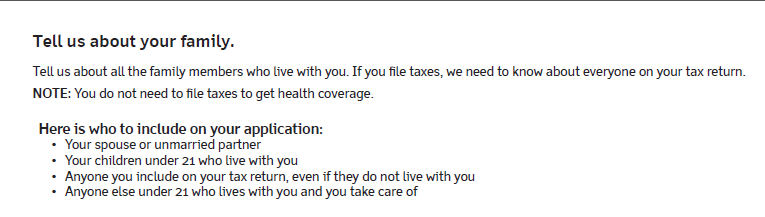 [Speaker Notes: - relevant to income limit – defined in relation to FPL, increase w/ household size
also relevant to whose income counts]
Household Size for MAGI
28
Household size based on “tax unit” 
Determines whose income counts
For Medicaid, not required to file taxes
Marketplace vs Medicaid – rules are similar but not the same 
Medicaid uses 3 sets of rules: “tax filer” “dependent” & “non-filer”

For atypical households ~ child w/ grandparent, e.g.
Practice tip - apply through COMPASS 
Grandparent’s income will not count, e.g.


See MAEH 312, Appendix H desk guide
[Speaker Notes: *report to marketplace any household changes – new births, deaths, marriages, divorces
* MAGI income & household rules extend to some Medicaid categories – become general, but then there are exceptions]
Immigration Status
29
In brief
Immigration Status Overview
30
For Medicaid – two standards: 

“Qualified” 
Plus five year waiting period for most immigrants
Standard for:
Adults 

“Lawfully Present”
Broader than “qualified”
Standard for:
Children 
Pregnant women 
Adults (state funded GA/MA)
[Speaker Notes: Need to know 2 key standards]
Lawfully Present
31
“Lawfully Present”
Legal term of art
Medicaid Standard for:
Pregnant women 
Children 
Under age 21
GA-related MA

Marketplace standard for all enrollees 
Does not include DACA status 

https://www.healthcare.gov/immigration-status-and-the-marketplace/
[Speaker Notes: When in doubt  look
 - changed in 2012 / not with ACA/ with reauthorization of CHIP – PA elected state option
 - only insurance option for DACA --]
Qualified
32
“Qualified Alien”
More narrow than “lawfully present”
Standard for most adults 
Plus five year waiting period 
Depending on the status, may be exempt from “5 year bar”
Have to be in qualified status for 5 years before eligible
No 5 year bar for GA-related MA

Last resort – Emergency Medical Assistance (EMA)
Usually temporary (three months, e.g.)

See MAEH 322.3, Appendix A
[Speaker Notes: - age 21+
 - legal term of art from 1996 federal legislation / replaced old framework (PRUCOL)
 - also added on general rule of 5 year waiting period]
Medicaid Eligibility
33
For Older adults, 
adults with disability,
Or Breast/cervical cancer
SSI vs SSDI
34
Social Security
SSDI
Social Security Disability Insurance

Requires work history
Benefit typically = $1100-1500/month

Confers Medicare after 2 years!
SSI
Supplemental Security Income

No work history required
$755 /month

Confers Medicaid automatically
Healthy Horizons
35
Healthy Horizons–Two ways to qualify:

Age 65+   <or>
Disability
Social Security Disability Insurance (SSDI), or  
Box 1 or 2 on Employability Assessment Form 


First option for low-income Medicare beneficiaries
Required to apply for Social Security (if under 65)
Income Limits
36
Healthy Horizons (100% FPL)(2016)





Plus disregards!
Resource Limit:  $2000  (HH of 1)
		     $3000 (HH of 2+)		See MAEH Ch. 319
[Speaker Notes: Note lower than 138, expansion category – and harder to get in]
Breast & Cervical Cancer Prevention and Treatment
37
BCCPT 




Requires:
Diagnosis of breast or cervical cancer 
Or precancerous condition 
Uninsured
Under age 65
Separate application (PA 600B)		See MAEH Ch. 317
[Speaker Notes: HIPAA’s creditable coverage standard (Medicare Part A sufficient)]
Example – take 2
38
Kanye (age 32) and Kim (age 34) live off Kim’s Social Security Disability of $1700 per month. Kim has Medicare. Does either qualify for Medicaid?
[Speaker Notes: Under $1382]
Medicaid Eligibility
39
For workers with disabilities
MAWD
40
Medical Assistance for Workers with Disabilities
Underused category 
High income & resource limits
Minimal work requirement 
Many who do not consider themselves “disabled” meet the MAWD disability standard

Age 16-64
Requires 5% premium
Based on recipient’s income only, after disregards
MAWD
41
“Workers”
work is defined loosely:

no specific hours or wage required
1 hour per week enough

can be informal
requires some amount of paid work monthly
“With Disabilities”
murkier 
theory: SSDI or Medical Review Team (MRT) finding: “perm. & totally disabled” w/o regard to actual work
Disability ≠ unable to work

Practice tip: if serious long-term condition, apply!
[Speaker Notes: Struggle with depression or anxiety; chronic back-pain  apply!]
MAWD–Types of Client
42
SSDI recipient	

Needs to work
Use a simple letter
Include name, work done, amount paid, date, and contact info
see template 
Minimal work will not affect SSDI
Worker w/ Ailments

Needs to show ‘disability’

Use either EAF, HSM, or basic doctor’s letter stating:
Diagnosis
Duration 

Ask for “presumptive” eligibility

		See MAEH 316.2
Income Limits
43
MAWD (250% FPL)(2016)






Plus income disregards!
Resource Limit:  $10,000  (any HH size)
MAWD
44
MAWD vs. Premium Tax Credits
MAWD

5% premium
After disregards
Cost-sharing
No deduct, very small copays ($1/$3 Rx; no PCP copay) 
More benefits
Dental, vision, transport.
APTC

Premiums 3% - 9.5%
Sliding scale based on  household income
Cost-sharing 
Actuarial value: 73%-94%
Compare actual $ amounts
More doctors available?
[Speaker Notes: *for some clients, not supposed to have choice, screen as MAWD elig, no PTC]
What Income Counts
45
For Healthy Horizons & MAWD
Key question – is the income earned or unearned?
Follows Social Security rules, not tax rules

Earned Income
Disregard:  $65 + half of remaining income 
Effectively doubles income limit!  
Think of it as counting only $.50 on the dollar
Unearned Income
Disregard:  $20
Disregards apply to spousal income, too
[Speaker Notes: Earned income – common usage: wages, salaries, profit from self-empl, 
nonMAGI categories – work income is special, hugely incentivized]
What Resources Count
46
General rule – all resources count
Including retirement assets and spouse’s resources

Exceptions (plus others, see MAEH 340.8): 		
House used as residence 
Household goods, clothing, et cet.
One motor vehicle			

Exception to the resource test altogether:
If child under age 21 in household, no resource test for the parent for Healthy Horizons
Example – take 3
47
Kanye (age 32) and Kim (age 34) live off Kim’s Social Security Disability of $1720 per month and Kanye’s gross earnings of $2065 per month. Kim has Medicare. Does either qualify for Medicaid?
[Speaker Notes: MAWD limit for 2 - $3,338]
How to Apply
48
How to Apply
49
Online:		COMPASS  or  Healthcare.gov
				
By phone:		866-550-4355   			

By mail:		paper application 	(PA 600WD for MAWD)

In person:	@ County Assistance Office

*Strongly recommend COMPASS or applying by phone for consumers who appear eligible for  Medicaid.
[Speaker Notes: Decision w/in 30 days; or 5 days if medical emergency]
How to Apply
50
How quickly will an application be processed?
30 days – normal processing timeframe
5 days – for applicants who have a medical emergency 

Does the consumer have recent medical bills?
Medicaid can be retroactive (up to 3 calendar months)
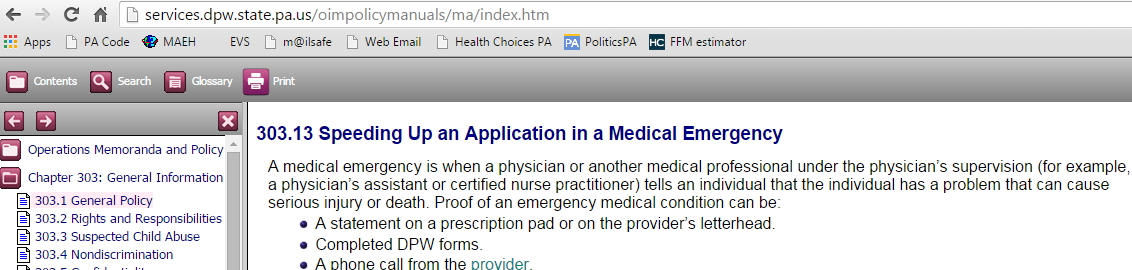 Resources
51
Medical Assistance Eligibility Handbook
http://services.dpw.state.pa.us/oimpolicymanuals/ma/index.htm
Center on Budget and Policy Priorities – ‘Beyond the Basics’ Series
http://www.healthreformbeyondthebasics.org/

PHLP Medical Assistance Eligibility Manual
http://www.phlp.org/wp-content/uploads/2016/05/Eligibility-Manual-Rev.-2016.pdf
PHLP MAWD Guide
http://www.phlp.org/wp-content/uploads/2016/02/MAWD-Guide-2016.pdf 
PHLP Helpline:  1-800-274-3258 
Kfisher@phlp.org